Guidelines:-
The below given slides are for your reference.
Follow this template for your presentation.
Make the slides based on your given time limit (10-15 minutes).
 To make the slides more attractive do add more images than the sentences.
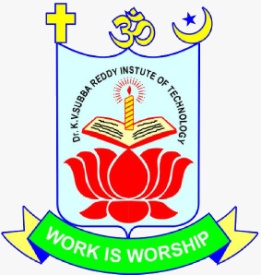 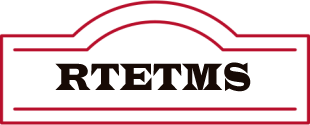 Research Article Title
1)Author and Coauthor name.
2)Guide name.
RTETMS-2020, Dr.K.V.Subba Reddy Institute of Technology
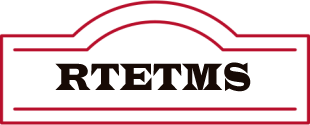 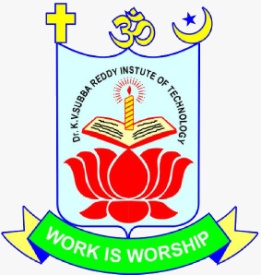 Biography:-
RTETMS-2020, Dr.K.V.Subba Reddy Institute of Technology
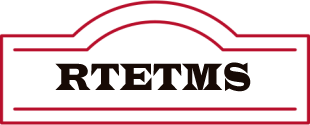 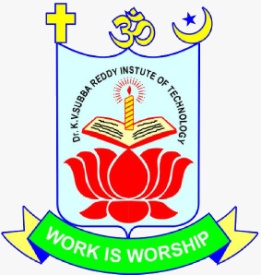 Abstract:-
RTETMS-2020, Dr.K.V.Subba Reddy Institute of Technology
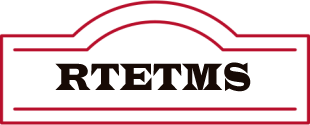 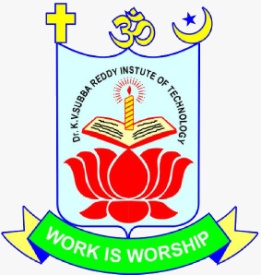 Description:-
RTETMS-2020, Dr.K.V.Subba Reddy Institute of Technology
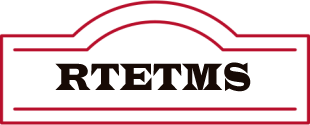 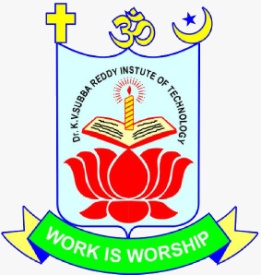 Conclusion:
RTETMS-2020, Dr.K.V.Subba Reddy Institute of Technology
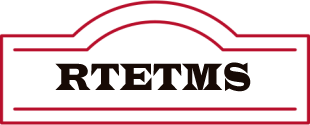 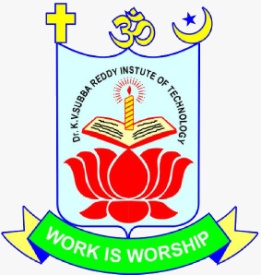 Appendix:
RTETMS-2020, Dr.K.V.Subba Reddy Institute of Technology
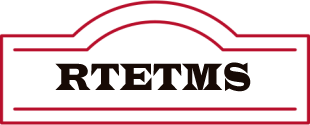 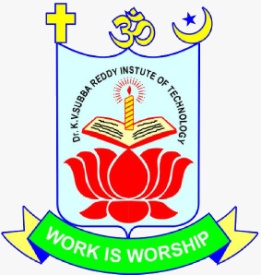 Thanking you…!!
All The Best for 
                     the best in you…!!
RTETMS-2020, Dr.K.V.Subba Reddy Institute of Technology